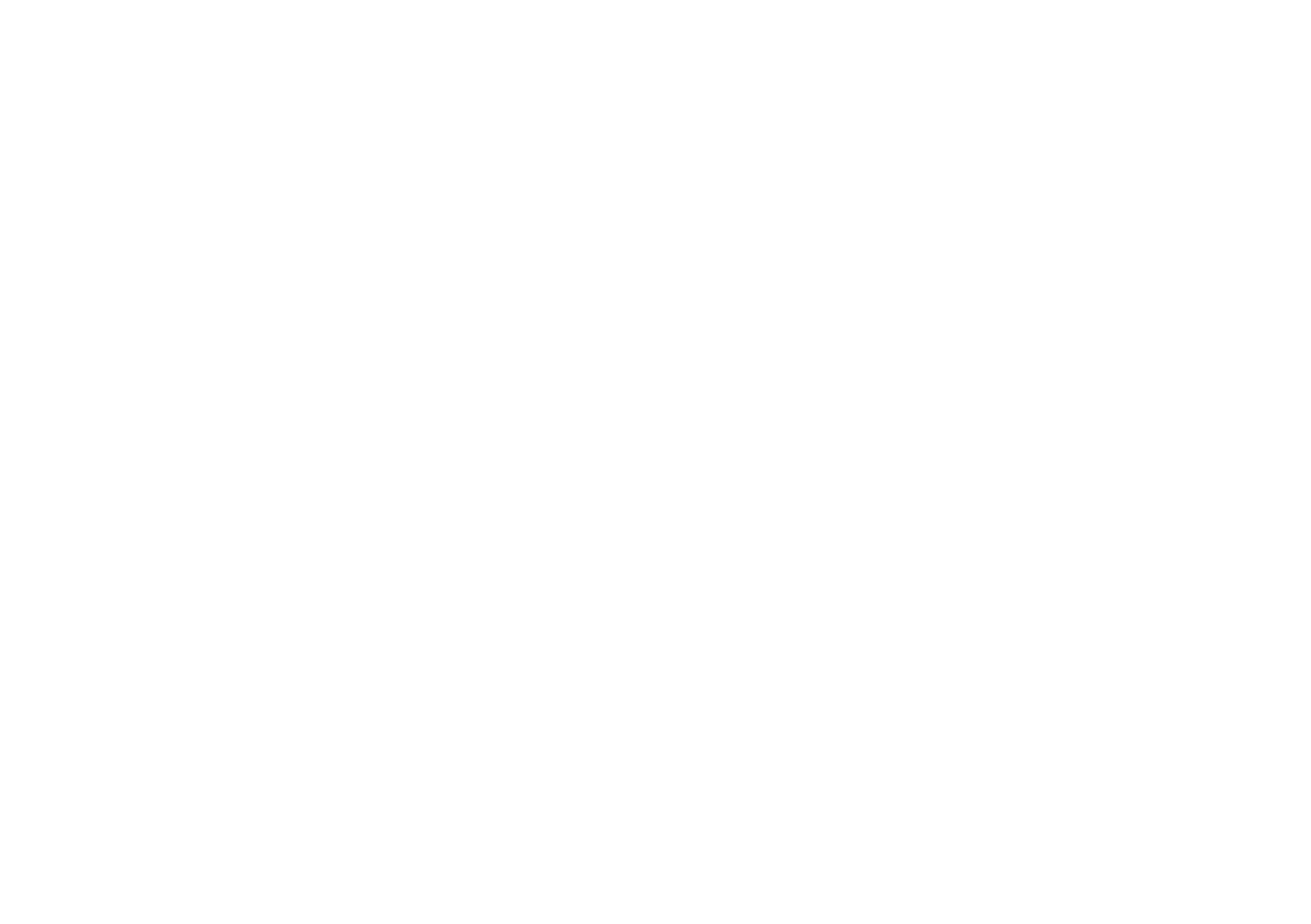 Филиал ФБУЗ «Центр гигиены и эпидемиологии в Алтайском крае в городе Заринске, Заринском, Залесовском, Кытмановском и Тогульском районах»
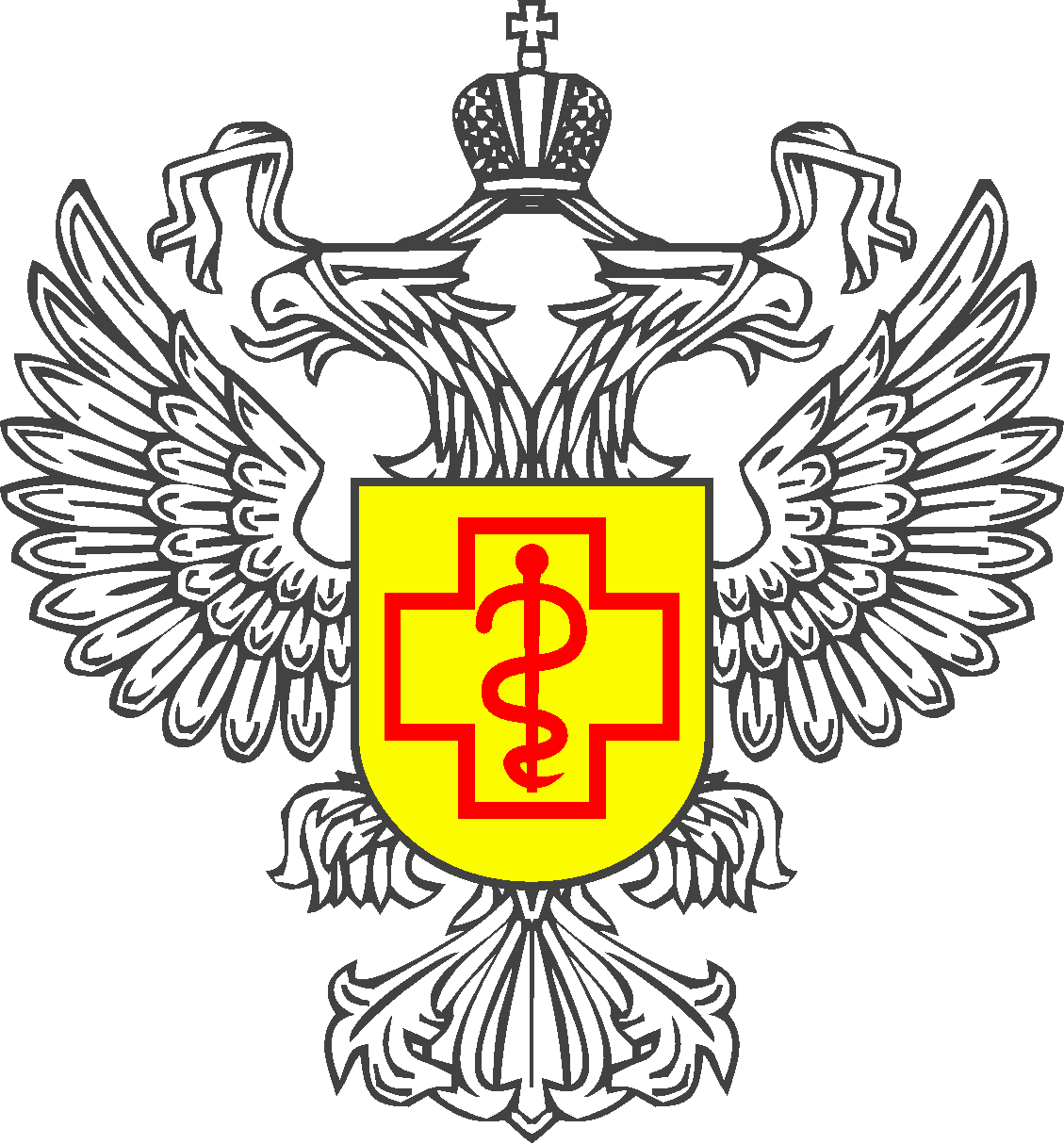 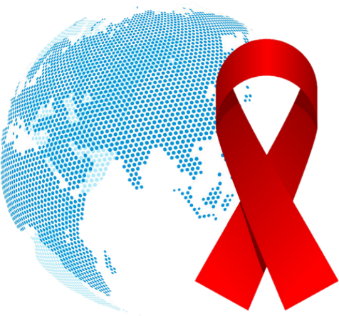 Санитарно-эпидемиологический отдел
ЭТО ДОЛЖЕН 
ЗНАТЬ КАЖДЫЙ …
1 декабря – Всемирный день борьбы со СПИДом
ВИЧ-инфекция – это заболевание иммунной системы, вызываемое вирусом иммунодефицита человека (ВИЧ). Этот вирус постепенно разрушает иммунную систему – защитную функцию организма.
	     СПИД – это синдром приобретенного иммунодефицита и последняя стадия развития ВИЧ-инфекции. На стадии СПИДа иммунная система сильно ослаблена и теряет способность противостоять возбудителям различных инфекционных заболеваний.
СУЩЕСТВУЮТ ТРИ ПУТИ ПЕРЕДАЧИ ВИЧ:
2
1
Возможность передачи инфекции при любом незащищенном (без презерватива) проникающем половом контакте
3
При использовании нестерильных медицинских инструментов (скальпель, шприц, игла); 
При переливании не карантинизированной крови и ее компонентов;
При пересадке донорских органов;
При выполнении косметологических манипуляций (пирсинг, татуаж, маникюр, татуировки);
В случае повреждения кожи чужими инструментами личной гигиены (зубные щетки, бритвы, маникюрные ножницы и др.)
Во время беременности, родов или после родов, через кормление грудным молоком
Через кровь
Половой
От ВИЧ-инфицированной матери - ребенку
КАК ВИЧ НЕ ПЕРЕДАЕТСЯ?
С воздухом, пищей и водой
При рукопожатии
При плавании в бассейне и водоеме
При кашле, чихании
При медицинских осмотрах
При пользовании общей посудой
При укусах насекомых
В общественных местах
КАК ЗАЩИТИТЬ СЕБЯ ОТ ИНФИЦИРОВАНИЯ ?
ВИЧ не попадет в организм, если:
Воздерживаться от сексуальных отношений
Сохранять верность своему половому партнеру
Не вступать в случайные половые связи
При половых контактах регулярно и правильно использовать презерватив
Не употреблять наркотики и алкоголь
Косметические процедуры делать в специализированных салонах стерильными инструментами
Пользоваться только личными предметами гигиены
КАК ОПРЕДЕЛИТЬ, ЗАРАЖЕН ЧЕЛОВЕК ВИЧ ИЛИ НЕТ?
Единственная возможность – это сдать анализ на ВИЧ, так как длительное время заболевание может проходить бессимптомно. Для этого необходимо обратиться в любое лечебно-профилактическое учреждение. 
Поскольку анализ выявляет не сам вирус, а антитела к нему, то обследование необходимо проводить тогда, когда организм вырабатывает их достаточное количество. Для выработки антител нужно время около 3-х месяцев. Период, когда вирус уже присутствует в организме, а антитела еще не выработаны, называется период «окна». Обследование в этот период может показать отрицательный результат даже при наличии вируса в организме. Поэтому, чтобы быть уверенным в результате теста, необходимо повторить обследование через 3 месяца, практикуя в этот период только безопасные формы поведения
ЧТО ДЕЛАТЬ, ЕСЛИ ОБНАРУЖЕН  ВИЧ ?
Главное, не впадать в панику и помнить, что ВИЧ-инфекция – это не приговор, а диагноз. Соберите как можно больше достоверной информации о жизни в условиях ВИЧ-положительного статуса. Для этого проконсультируйтесь  с врачом-инфекционистом. 
	Регулярно обследуйтесь у врачей и выполняйте их рекомендации по приему антиретровирусной терапии, которая способна замедлить развитие ВИЧ-инфекции. Необходимо всегда помнить, что ВИЧ-инфицированный человек несет уголовную ответственность за умышленное заражение другого лица ВИЧ-инфекцией (ст. 122 УК РФ).
Заринск 2023